MAN 404Human Resource Management
Interviewing Candidates
Week 5
Tuğberk Kaya
tugberk.kaya@neu.edu.tr  

Near East University
Interview
Interview
‘is a procedure designed to obtain information from a person through oral responses to oral inquiries.’


Why interviews are required?
-Select the right employee
-Decrease employee turnover
-Improve profitability
Types of Interviews
1. Selection interview;
“A selection procedure designed to predict future job performance on the basis of applicants’  oral responses to oral inquiries.”

2. Appraisal interview;
“A discussion, following a performance appraisal, in which supervisor and employee discuss the employee’s rating and possible remedial actions.” (Chapter 9)

3. Exit interview;
“An interview to elicit information about the job or related matters to the employer some insight into what’s right or wrong about the firm.”
Interview Types
Structured or directive interview (Planned) 
“An interview following a set sequence of questions.”

2. Unstructured or nondirective interview (Unplanned) 
“An unstructured conversational-style interview in which the interviewer pursues points of interest as they come up in response to questions.”
Interview Content - Types of Questions
Situational interview
“A series of job-related questions that focus on how the candidate would behave in a given situation.”
Behavioral interview
“A series of job-related questions that focus on how they reacted to actual situations in the past.”
Job-related interview
“A series of job-related questions that focus on relevant past job-related behaviors.”
Interview Content - Types of Questions
4. Stress interview
“An interview in which the interviewer seeks to make the applicant uncomfortable with occasionally rude questions that supposedly to spot sensitive applicants and those with low or high stress tolerance.”
5. Puzzle questions
“Recruiters for technical, finance, and other types of jobs use questions to pose problems requiring unique (“out-of-the-box”) solutions to see how candidates think under pressure.”
http://www.businessinsider.com/15-google-interview-questions-that-will-make-you-feel-stupid-2009-11/how-many-golf-balls-can-fit-in-a-school-bus-1#how-many-golf-balls-can-fit-in-a-school-bus-1
Administering the Interview
Unstructured sequential interview
‘An interview in which each interviewer forms an independent opinion after asking different questions.’
2. Structured sequential interview
‘An interview in which the applicant is interviewed sequentially by several persons; each rates the applicant on a standard form.’
3. Panel interview
‘An interview in which a group of interviewers questions the applicant.’
4. Mass interview
‘A panel interviews several candidates simultaneously.’
Administering the Interview
Computerized selection interview
“An interview in which a job candidate’s oral and/or computerized replies are obtained in response to computerized oral, visual, or written questions and/or situations.”
Features;
Reduces amount of time managers devote to interviewing unacceptable candidates.
Applicants are more honest with computers
Avoids problems of interpersonal interviews
Mechanical nature of computer-aided interview can leave an applicant dissatisfied.
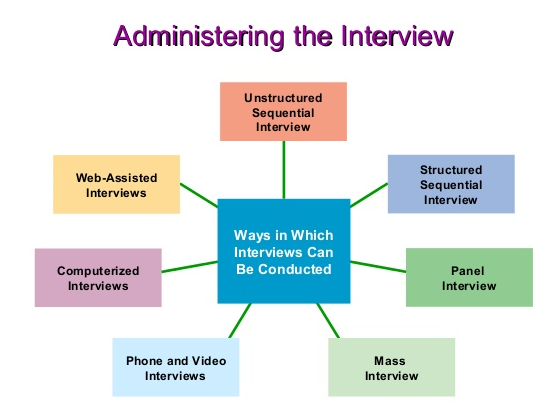 Are Interviews Useful?
Interviews received low marks for reliability and validity in early studies.
How to improve effectiveness of an interview?
1. First Impression 
The tendency for interviewers to jump to conclusions—make snap judgments—about candidates during the first few minutes of the interview.

Negative bias: unfavorable information about an applicant influences interviewers more than does positive information.
How to improve effectiveness of an interview?
2. Misunderstanding the Job
Not knowing precisely what the job entails and what sort of candidate is best suited causes interviewers to make decisions based on incorrect stereotypes of what a good applicant is (Job Analysis). 

3. Candidate-Order (Contrast Error) and Pressure to Hire
“An error of judgment on the part of the interviewer due to interviewing one or more very good or very bad candidates just before the interview in question.”
How to improve effectiveness of an interview?
4. Nonverbal behavior and impression management
Interviewers’ inferences of the interviewee’s personality from the way he or she acts in the interview have a large impact on the interviewer’s  rating of the interviewee.
Clever interviewees attempt to manage the impression they present to persuade interviewers to view them more favorably.
How to improve effectiveness of an interview?
5. Effect of personal characteristics: attractiveness, gender, race
Interviewers tend have a less favorable view of candidates who are:
Physically unattractive
Female
Of a different racial background
Disabled

Keep in mind Ethics, Confidentiality & Fair Treatment Chapter!
How to improve effectiveness of an interview?
6. Interviewer behaviors affecting interview outcomes
Inadvertently telegraphing expected answers.
Talking so much that applicants have no time to answer questions.
Letting the applicant dominate the interview.
Acting more positively toward a favored (or similar to the interviewer) applicant.
Designing & Conducting an Interview
The structured situational interview
Use either situational questions or behavioral questions in order to get answers with high validity.
Job Analysis (Plan)
Rate the Job’s Main Duties (Plan)
Create Interview Questions (Plan/Test)
Create Benchmark Answers (Test)
Appoint the Interview Panel and Conduct 	Interviews (Action)
How to Conduct an Effective Interview
Structure your interview:

Base questions on actual job duties.
Use job knowledge, situational, or behaviorally oriented questions and objective criteria to evaluate the interviewee’s responses.
Train interviewers.
Use the same questions with all candidates.
Use descriptive rating scales (excellent, fair, poor) to rate answers.
Use multiple interviewers or panel interviews.
If possible, use a standardized interview form.
Control the interview.
Take brief, unobtrusive notes during the interview
How to Conduct an Effective Interview
Prepare for the interview

Establish rapport

Ask questions
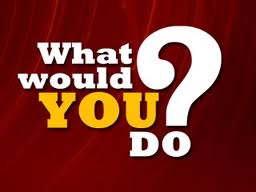 You had interviewed a candidate who has a high score on written tests albeit has low score during the interview. 

Would you employ the candidate for the current position?

Would you employ the candidate for another position?

Is there any opportunity for training & development?
References
Dessler, G. (2008) Human Resource Management. 11th edn. Harlow: Pearson Education Ltd

Guest, D. (1987), “Human resource management and industrial relations”, Journal of
Management Studies, Vol. 24 No. 5, pp. 503-21. DOI: http://dx.doi.org/10.1108/17410400810867508 

Mondy, R. (2005) Human Resource Management. Harlow: Pearson Education Ltd 

Trompenaars, F. and Hampden-Turner, C. (2011) Riding the Waves of Culture: Understanding Cultural Diversity in Business.  2nd edn. London: Nicholas Brealey Publishing
Any Questions?	tugberk.kaya@neu.edu.tr